Prepájanie informácií v doméne novinových článkov
Michal Holub
14.04.2011
Motivácia
veľa údajov v mnohých webových sídlach
vyhľadávače neprezentujú súvislosti
hľadáme
komplexné otázky
prehľad, viac informácií

information integration
web of objects
linked data
Web
Dolovanie objektov
sémantika
Báza
Mashupy
Anotácie
2   Michal Holub
Prepájanie informácií na webe
14.04.2011
Zoskupovanie novinových článkov
články o tej istej udalosti
„Google News“
portál A
portál B
portál C
3   Michal Holub
Prepájanie informácií na webe
14.04.2011
Postup zoskupovania
rôzne slovenské novinové portály
kľúčové slová pomocou WS Metall1
prvý článok zaradím do novej skupiny
ďalší článok porovnám voči zaradeným
pridám do vhodnej skupiny
vytvorím novú skupinu
Nezaradený článok a voči zaradenému b
KS(a)
KS(b)
P
1http://peweproxy.fiit.stuba.sk/metall
4   Michal Holub
Prepájanie informácií na webe
14.04.2011
Mustra NewsBrief.eu
zhlukovanie
každý článok v samostatnom zhluku
iteratívne spájanie
metrika: početnosť slov, kosínusová podobnosť
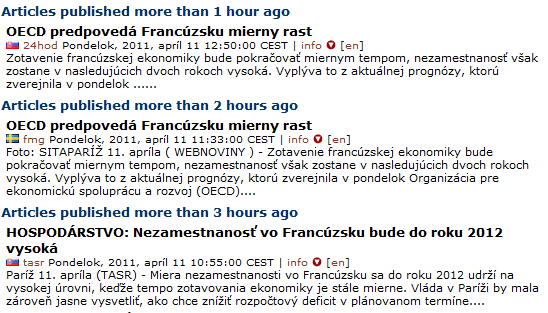 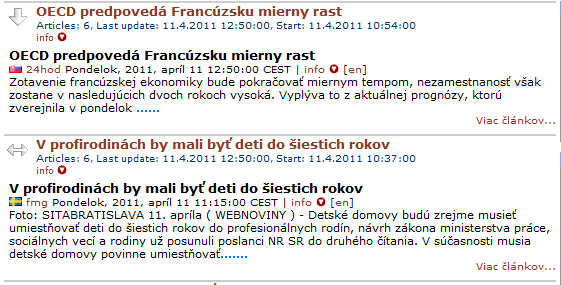 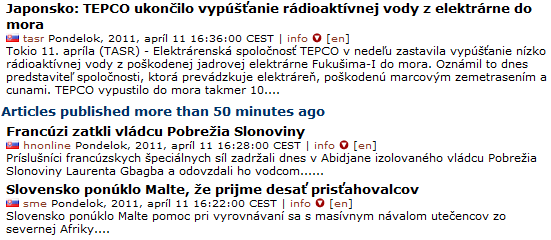 5   Michal Holub
Prepájanie informácií na webe
14.04.2011
Experiment
hypotéza
články o rovnakej udalosti budú mať zhodných 50 % KS
ručne zoskupené články
x niekde medzi 20 % a 60 %
experiment s tromi hodnotami x
30 %, 40 %, 50 %
106 článkov, pôvodne 24 skupín
jedna zlá skupina – 17 článkov, 8 rôznych udalostí !

hodnotenie doménovým expertom – mnou
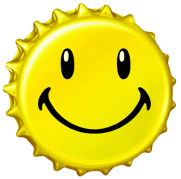 6   Michal Holub
Prepájanie informácií na webe
14.04.2011
Výsledky
najlepšia hranica: 40 %
zle zaradené články: 4
niektoré skupiny mohli byť ďalej spojené
rozbitie skupiny s 8 udalosťami na správne skupiny
7   Michal Holub
Prepájanie informácií na webe
14.04.2011
Ďalšia práca
viac metadát z článku
iná metrika na podobnosť
objektívnejšie hodnotenie výsledkov

zovšeobecnenie na iné typy webových objektov 
objekty rôznych typov
vhodné zlúčenie objektov vyhovujúcich dopytu
8   Michal Holub
Prepájanie informácií na webe
14.04.2011